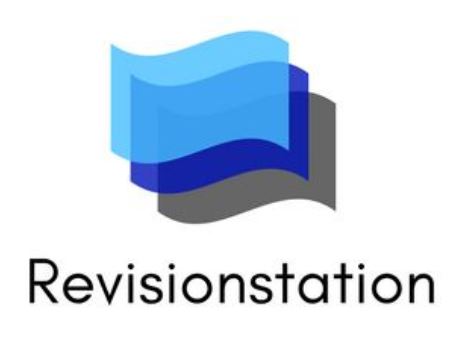 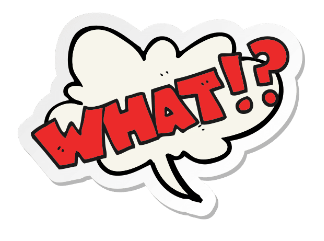 Read the answers and decide what the question would be…
[Speaker Notes: Use the SPEC document to check answers. 2 marks for a correct answer 1 mark for a near miss. 3 marks for an exceptional answer with an example.]
What is a tangible item that can be sold by a business? E.g. a hat or a car
A Product
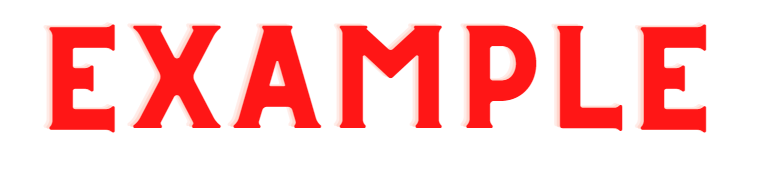 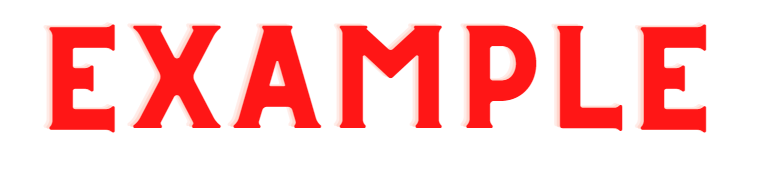 A service
A risk
Added value
Obsolete
An entrepreneur
A Questionnaire
Focus Group
Demographics
A market map
Customer service
Survival